ОРГАНИЗАЦИЯ КОРРЕКЦИОННО-РАЗВИВАЮЩЕЙ
РАБОТЫ В УСЛОВИЯХ ЛОГОПУНКТА ДОУ
Подготовила:
учитель-логопед 
МАДОУ ДСКВ «Югорка»
Лаптева И.А.
Что такое логопункт?
Логопедический пункт — это место, где оказывается помощь детям с речевыми нарушениями без перевода ребенка в другую (специализированную) группу.
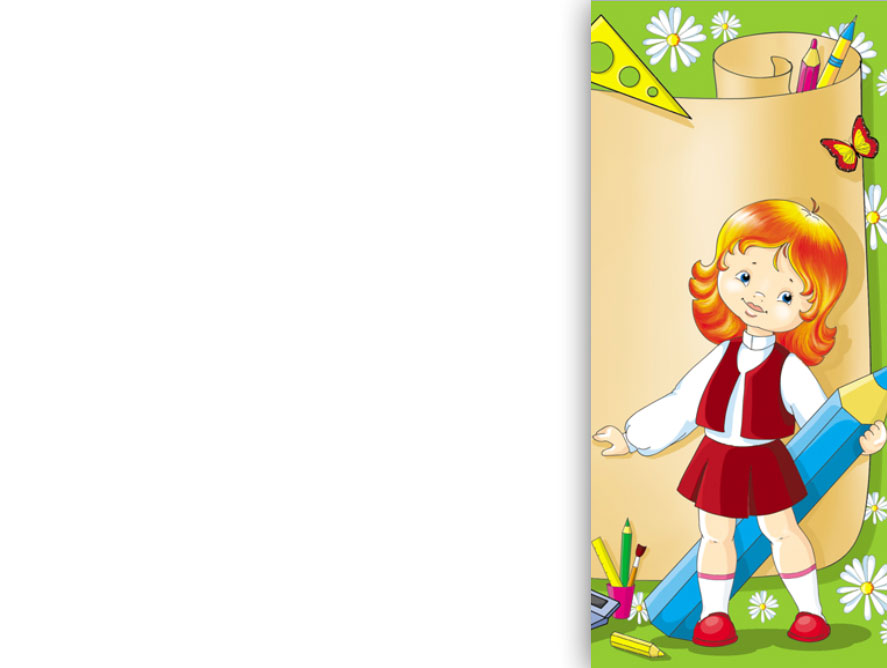 ЗАДАЧИ ЛОГОПУНКТА  ДОУ:
своевременное выявление речевых нарушений у детей дошкольного возраста ( воспитанников дошкольного образовательного учреждения);
осуществление необходимой коррекции речевых нарушений у воспитанников дошкольного образовательного учреждения;
осуществление консультативной помощи родителям (законным представителям), педагогам дошкольного образовательного учреждения по вопросам предупреждения и устранения речевых нарушений.
КОМПЛЕКТОВАНИЕ  ЛОГОПУНКТА
Комплектование Логопункта осуществляет дошкольное образовательное учреждение, на базе которого он функционирует.
Основанием для зачисления ребёнка на Логопункт являются  рекомендации психолого-педагогического консилиума ДОУ, заявление родителя (законного представителя).
Очередность для  зачисления детей на  Логопункт формируется с учетом возраста ребенка (приоритет имеют дети старшего дошкольного возраста).
Списочный состав детей, нуждающихся в получении логопедической помощи, формируется на основании результатов логопедической диагностики с учетом выраженности речевого нарушения ребенка.
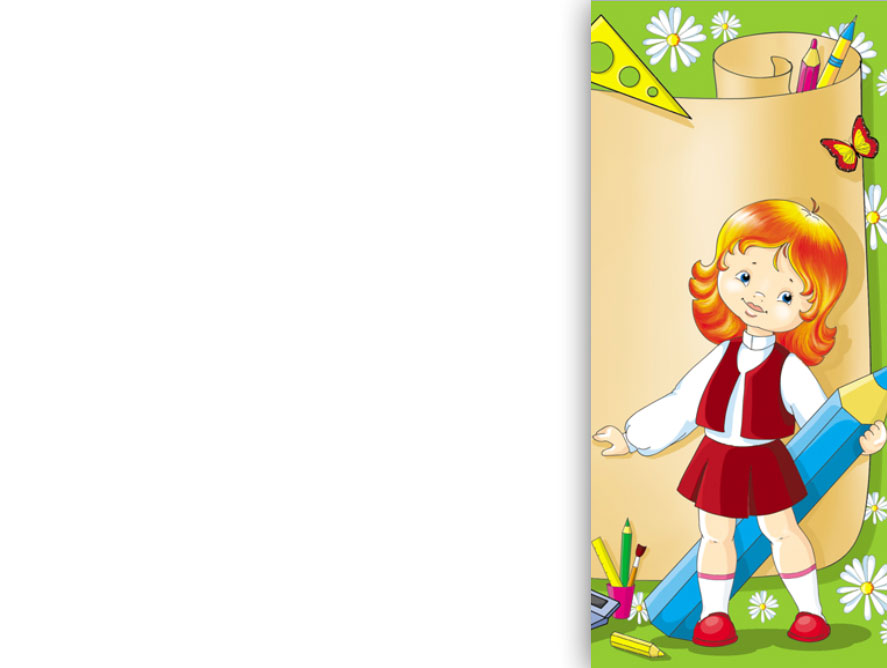 Целью работы учителя-логопеда является:
оказание необходимой коррекционной помощи детям в возрасте от 4 лет  до 7 лет с фонетическими (звукопроизношение), фонематическими (звуковосприятие) и фонетико-фонематическими нарушениями речи. Т.е. на логопедический пункт зачисляются дети  с  несложными  речевыми нарушениями.
Основными задачами учителя-логопеда являются:
- коррекция нарушений звукопроизношения и звуковосприятия;
- формирование и развитие фонематического слуха у детей с нарушениями речи;- своевременное предупреждение и преодоление трудностей речевого  развития;- пропаганда логопедических занятий среди педагогов ДОУ, родителей воспитанников (лиц их замещающих);
Организация коррекционно-развивающего процесса на Логопункте.
Содержание коррекционно-развивающего процесса определяется индивидуальным планом, разработанным учителем-логопедом.
Основные формы работы с детьми: индивидуальная и индивидуально-подгрупповая. Подгруппы формируются с учётом возраста и имеющихся речевых нарушений у детей.
Продолжительность индивидуальной работы зависит от возраста детей, речевого развития, индивидуальных особенностей, психофизического статуса.
Индивидуальная или индивидуально-подгрупповая  деятельность с каждым ребенком проводятся 2- 3 раза в неделю. Сроки коррекционной работы могут варьироваться от  3-6 месяцев до 1-1,5 лет.
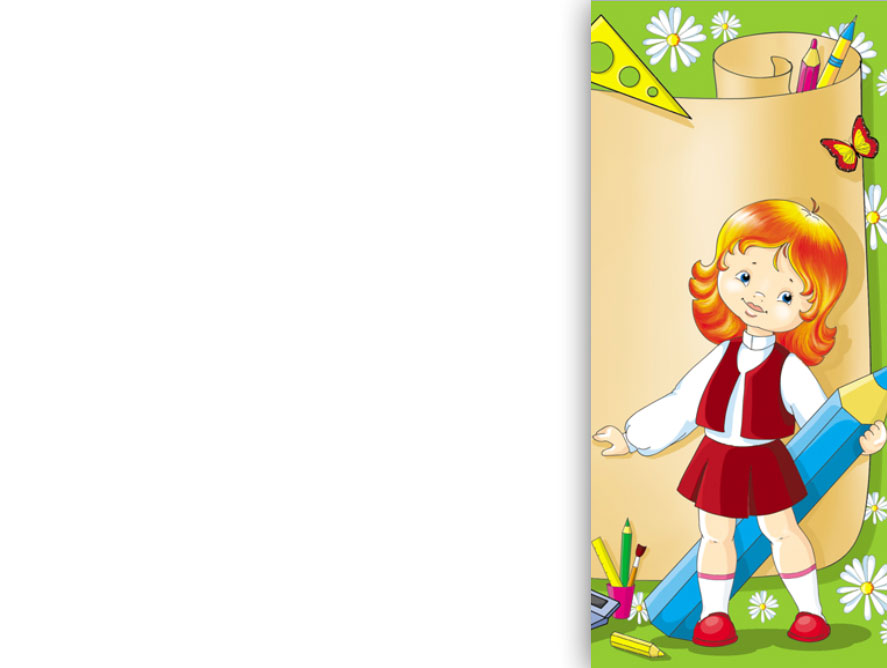 Логопедическая помощь требуется  большому количеству детей с разными видами речевых нарушений.  Сроки работы с каждым из детей могут сильно различаться.
Поэтому с логопункта в детском саду дети выводятся  не всей группой, а индивидуально, по мере исправления речевого нарушения. А на  освободившееся  место сразу же зачисляется  другой ребенок, которому нужна логопедическая помощь.
Таким образом, логопункт в детском саду — это открытая и крайне подвижная система.
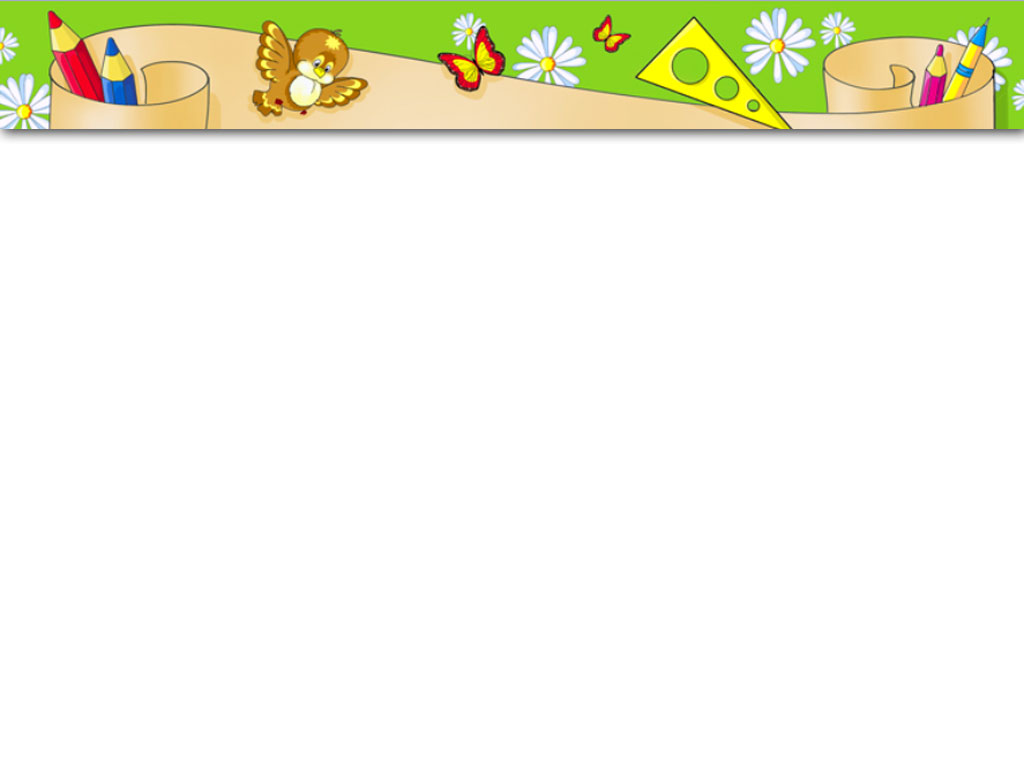 Основная задача родителей - вовремя обратить внимание на различные нарушения устной речи своего ребенка, чтобы начать логопедическую работу с ним до школы, предотвратить трудности общения в коллективе и неуспеваемость в общеобразовательной школе.
Желаю Вам здоровья, успехов в нашем общем деле!